【展開サービス】
ロゴ
商材の写真
【限定＊＊社無料】＊＊＊＊＊＊＊＊＊＊＊＊＊＊＊
　・＊＊＊＊＊＊＊＊
　・＊＊＊＊＊＊＊＊＊＊＊＊＊
　・＊＊＊＊＊＊＊＊＊＊＊＊＊＊＊＊＊＊＊
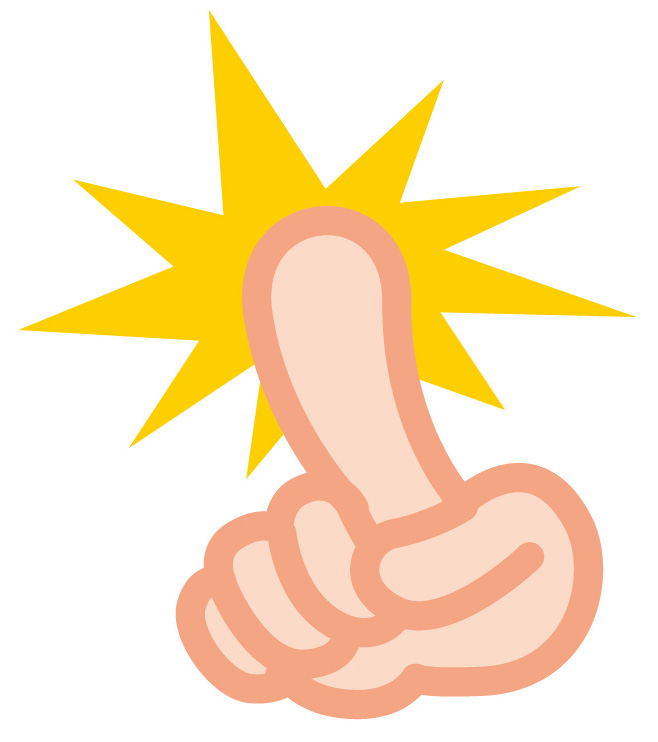 だれがターゲットか？
≪ブースキャッチコピーを　ブラッシュアップして　そのまま流用）
まずはコチラ！
【行動要請】
一番上に、
見込客が
行動しやすい
無料特典企画を
≪全体課題≫
○名未満の中小企業社長向け
＊＊＊＊＊＊セミナー
　・＊＊＊＊＊＊＊＊＊＊
　・＊＊＊＊＊＊＊＊＊＊＊＊＊＊
　・＊＊＊＊＊＊＊＊＊＊＊＊＊＊＊＊＊＊＊
・＊＊＊＊＊＊＊＊＊＊＊＊＊＊＊＊＊＊＊
キャッチコピー
≪ブースキャッチコピーを　ブラッシュアップしてそのまま流用）
＊＊＊＊な＊＊＊で業績○倍
（肩書）＊＊＊＊＊＊＊＊＊
課長
鈴木　一郎
＊＊＊＊
　・＊＊＊＊＊＊＊＊＊＊
　・＊＊＊＊＊＊＊＊＊＊＊＊＊＊
　・＊＊＊＊＊＊＊＊＊＊＊＊＊＊＊＊＊＊＊
・＊＊＊＊＊＊＊＊＊＊＊＊＊＊＊＊＊＊＊
肩書
たくさんのお客様が喜んでくれています。詳しくは中をご覧ください。
株式会社＊＊＊　
　住所　＊＊＊＊＊＊＊
　TEL：＊＊＊
　FAX：＊＊＊
　Mobil:
　Mail:
＊＊＊＊
検索
無料特典企画が表示される検索ワードを
≪全体課題≫
【プロフィール】
ご自身の写真
【＊＊＊のための〇つのポイント】
＊＊＊＊＊＊＊＊＊＊＊＊＊＊＊＊＊＊＊＊＊＊＊＊＊＊
　　※名刺を発注する際は　　　ここに、　　　第２講で作成した個人プロフィールを　　　貼り付けてください。
　　　（３００～５００文字程度）
　＊＊＊＊＊＊＊＊＊＊＊＊＊＊＊＊＊＊＊＊＊＊＊＊＊＊
いいい
あああ
ううう
【不安の解消】
・ノウハウの図解
・選ばれる理由
・メリット　など
≪全体課題≫
第２講の課題
おおお
えええ
【顧客の声（ごく一部】
【購入後のイメージ】
・実績
・顧客の声　など
≪全体課題≫
☑離職率が１２ポイントも下がりみんないきいきとしています。　　　　　　　　　　　　　　　　　　　　　　　　　　　　　　　　（商業印刷）
☑＊＊＊＊＊＊＊＊＊＊＊＊＊＊＊＊＊＊＊＊＊＊＊＊＊　　　　　　　　　　　　　　　　　　　　　　　　　　　　　　　　（　　　　　業）
☑＊＊＊＊＊＊＊＊＊＊＊＊＊＊＊＊＊＊＊＊＊＊＊＊＊
　　　　　　　　　　　　　　　　　　　　　　　　　　　　　　　（　　　　　　業）
☑＊＊＊＊＊＊＊＊＊＊＊＊＊＊＊＊＊＊＊＊＊＊＊＊＊
　　　　　　　　　　　　　　　　　　　　　　　　　　　　　（　　　　　　業）
【趣味】＊＊＊
【信念】＊＊＊
共感される信念を